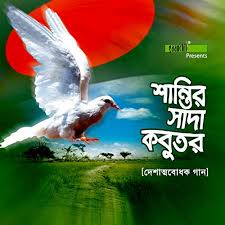 শুভেচ্ছা
শিক্ষক পরিচিতি
মাওলানা মোঃ আব্দুর রব
    ( এম.এম,এম.এ,বি.এ, বি.এড,এম.এড )
 প্রভাষক (আরবী)
  বুরাইয়া কামিল (এম,এ) মাদরাসা
ছাতক,সুনামগঞ্জ।
মোবাইলঃ ০১৭১৫-২৭৮৫৫৬email:abdurrob1985@gmail.com
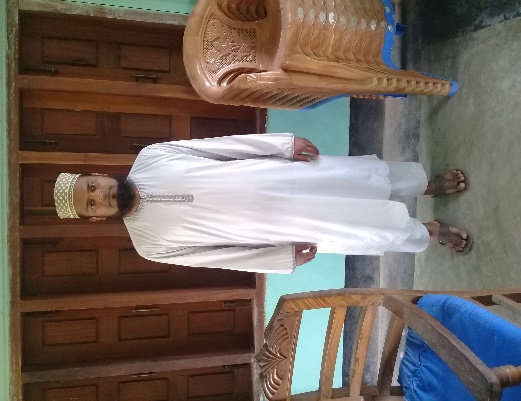 পাঠ পরিচিতি
বিষয়ঃ কৃষি শিক্ষা 
   শ্রেণিঃ দাখিল ষষ্ট     
   ৫ম অধ্যায়ঃ কবুতর পালন।  
   সময়ঃ ৪০ মিনিট
বিভিন্ন প্রজাতির কবুতর
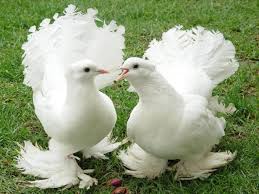 ২
১
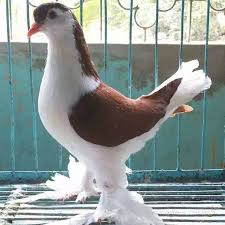 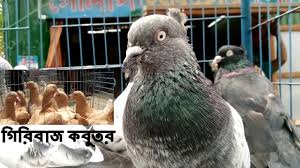 ৪
৩
পাঠ ঘোষণা
কবুতর পরিচিতি ও পালন পদ্ধতি
শিখন ফল
পাঠ শেষে তোমরা যা যা শিখবে...
কবুতরের পরিচয় জানতে পারবে।
কবুতরের প্রকার জানতে পারবে।
কবুতর পানল পদ্ধতি জানতে পারবে।
কবুতর আমাদের পরিচিত গৃহপালিত পাখি। অনেককে কবুতর পালন করতে দেকগা যায়। কবুতরের ডিম ও মাংস আমরা খেয়ে থাকি বিশেষ করে ৩-৪ সপ্তাহ বয়সের বাচ্ছা কবুতরের মাংস খাওয়া যায়। কবুতরের মাংস খুব নরম। কবুতর বছরে ৭-৮ জোড়া বাচ্ছা দেয়। ৫-৬ মাস বয়সে ২৮ দিন অন্তর ৪৮ ঘন্টার ব্যবধানে ২টি ডিম দেয়। ডিমে পুরুষ,স্ত্রী কবুতর পালাক্রমে তাপ দেয়।
খাঁচায় কবুতর
মাঠে খাবাররত
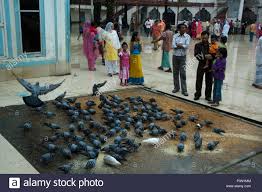 জালালী কবুতর
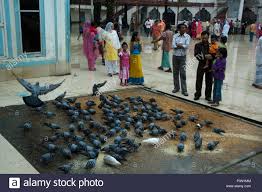 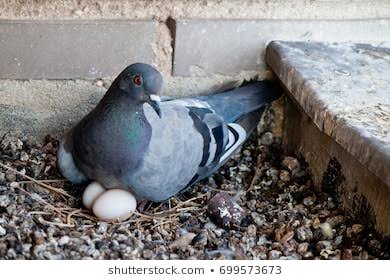 কুপেবাচ্ছাসহ  কবুতর
কুপে কবুতর ডিমে তাপ দিচ্ছে
কবুতরের চানা ও মা কবুতর
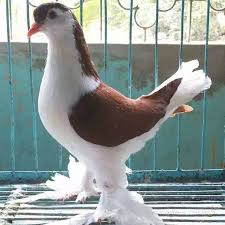 বিভিন্ন প্রকার কবুতর
মাংসের জন্যঃ- 
                 হোয়াইট কিং, সিলভার কিং, কারনাউ ও হোমার বিশ্ববিখ্যাত। 

চিত্তবিনোদনের জন্যঃ 
        লাহোরি, ফ্যান্টেইল,সিরাজি,গিবিরাজ,ময়ূরপুংখি ইত্যাদি। 

দেশি জাতেরঃ
              জালালী, গোলা, গোলি, ডাউকা,লোটন,মুক্কি ইত্যাদি।
মূল্যায়ন
বছরে কত জোড়া বাচ্চছা দেয়? 
	(ক) ৪-৫ জোড়া 
	(খ)  ৫-৬ জোড়া 
	(গ) ৬-৭ জোড়া 
	(ঘ) ৭-৮ জোড়া
একক কাজ
চিত্তোবিনোদনের জন্য কোন প্রকারের কবুতর বিখ্যাত ?
বাড়ির কাজ
কবুতর পালন পদ্ধতি আলোচনা কর?
ধন্যবাদ
সবাইকে